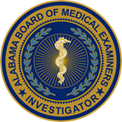 BME/MLC Regulatory Update: Sex, Drugs, and Telehealth
Presented by: 
E. Wilson Hunter
General Counsel, ALBME
Topics
Disclaimer: The following information is presented for educational purposes only and does not constitute legal advice. The views expressed during this presentation do not necessarily represent the views of the Alabama State Board of Medical Examiners or the State of Alabama.
Enforcement Emphasis: Sexual and Professional Boundary Violations
In May 2020, the Federation of State Medical Boards adopted a policy relating to physician sexual misconduct after the issuance of a report and recommendation by a study group. 
The BME and MLC formed a joint work group to review the report and issue its own findings
The work group identified several deficits, including physician education and awareness, hospital reporting, and chaperone usage
The BME and MLC further resolved to exhibit a heightened awareness of their public safety mission when investigating and adjudicating cases of physician sexual misconduct.
The Boundary Work Group Reconvened
The BME and MLC reconvened the work group in June 2022 to follow up on its recommendations
Items identified for further work: regulations regarding the use of chaperones, updating the definition of sexual misconduct, addressing physician misconduct via telemedicine, underreporting by hospitals and practice groups, and enhancing medical school/residency ethics training
Attorney Need to Know re: Physician Sexual/Professional Misconduct
It is a prosecution/enforcement priority. Cases are up and sanctions may be severe
Physicians have a duty to report violations under Ala. Code Section 34-24-361(b)
Changes to the chaperone rule, misconduct definition, and telehealth-specific regulations are likely in the near term (6-12 months)
Drugs: Medical Marijuana
BME adoped its rules regulating medical marijuana in November 2021. The rules became effective May 15, 2022. 
Codified at Ala. Admin. Code R. 540-X-25
Areas covered by the rules:
Physician Registration and eligibility
Grounds for Denial or Revocation of a Permit
Continuing Medical Education Requirements
Limitations and Requirements for Physicians to certify a patient or recommend medical cannabis
Dosage limitations
Medical Marijuana
The BME regulates the physician-side of medical marijuana 
The Alabama Medical Cannabis Commission (“AMCC”) regulates the “seed to sale” business side – growing permits, dispensaries, etc. 
The AMCC has published rules (effective October 15, 2022)
AMCC has received requests from licensee applicants; applications expected to close by year end
AMCC goal is to issue licenses mid-summer 2023; likely 4th Quarter 2023 before medical cannabis will be available to patients
A prospective timeline is codified at Ala. Admin. Code R. 538-X-3 Appendix A
Attorney Need to Know re: Medical Cannabis
Physicians must possess a registration to certify or recommend a patient for the use of medical cannabis
The physician must be fully licensed, have practiced medicine for at least 3 years, and not be under any discipline
The physician must take a 4-hour education course presented by the Medical Association of the State of Alabama
Prior disciplinary history, particularly relating to controlled substances, may bar a physician from obtaining a registration
Cannot recommend medical cannabis to a patient who is pregnant, breast-feeding, or trying to conceive, and cannot recommend to patient where cannabis is contra-indicated (e.g., congestive heart failure)
Intensive requirements governing how a physician certifies a patient and recommends medical cannabis (Rule 540-X-25-.10)
Attorney Need to Know re: Medical Cannabis
Rules regarding conflicts of interest found at 540-X-25-.09
These rules track the statute: Ala. Code Section 20-2A-32
Notable exclusions/prohibitions:
A registered, certifying physician shall not accept, solicit, or offer referral agreements with specific dispensaries
No discounts for using a specific dispensary
Physicians cannot hold a direct or indirect economic interest or serve on the board of directors or be an employee of an AMCC licensee (i.e., any entity involved in seed-to-sale)
Cannot refer patients to a specific caregiver or dispensary
Cannot advertise in a dispensary or share office space
Telehealth Legislation
Act 2022-302 (SB272), introduced by Sen. Dan Roberts, passed unanimously in the Senate and House. Signed into law by Gov. Ivey 
Effective July 11, 2022
Repeals the Special Purpose License (Ala. Code Section 34-24-500 through -508) 
The Special Purpose License was an early telehealth effort adopted by certain states
No Special Purpose License will be issued after July 11, 2022. 
All existing Special Purpose Licenses will be valid through their natural expiration date but cannot be renewed.
Telehealth Legislation
Telehealth will appear in Article 12 of Chapter 24, Title 34 (codified at Sections 34-24-700 through 34-24-707)
Creates new definitions like “Telehealth,” “Telehealth Medical Services,” “Telemedicine,” “Distant Site,” “Digital Health,” and “Originating Site”
Establishes telemedicine as a legitimate, sanctioned modality for delivering medical services in Alabama
No longer operating in a legal gray area
Issues like payment parity are not addressed
Attorney Need to Know re: Telehealth
Any person who possesses a full Alabama medical license can practice via telehealth. No special license or permit required. (702(a))
The same duty of care is owed to the patient irrespective of whether the care is delivered in person or through telehealth. (703(a))
Alabama Medical Liability Act governs civil actions relating to telemed-malpractice
Alabama circuit courts have jurisdiction irrespective of citizenship of the parties
The medical care occurs where the patient is located (703(c))
Attorney Need to Know re: Telehealth
Patient must initiate the physician-patient relationship (i.e., no telemarketing)
Controversial Provision: 703(f)(1) 
If a physician sees a patient via telemedicine 4 times in a year for the same disease or condition, he or she must see the patient in person or make an appropriate referral 
Goal is to recognize the limits of telemedicine and not let a patient suffer from not being able to get more intensive care for an issue that isn’t getting better
Exceptions included in statute; BME can issue further exceptions as telemedicine advances and the standard of care evolves
Attorney Need to Know re: Telehealth
A physician can prescribe controlled substances via telehealth, if permissible under state and federal law, provided:
The physician has had an in-person encounter in the past 12 months
The physician has established a legitimate medical purpose in the past 12 months
Section 704
The BME and MLC medical records rules apply to care provided via telehealth
The physician MUST have access to his/her patient’s medical records and be able to provide them to the BME/MLC if he/she is going to provide telemedicine services in Alabama
Medical Records Rule
Joint Rules of the State Board of Medical Examiners and Medical Licensure Commission for Medical Records Management
Ala. Admin. Code R. 540-X—9-.10; 545-X-4-.08
Effective Date: January 14, 2022
This rule represents a substantial revision from prior versions
Medical records must be maintained for a minimum of 7 years
There has not been a specified minimum retention period until now
Immunization records that have not been transmitted to the ADPH immunization registry must be retained for not less than 7 years from physician’s last professional contact or at least 2 years after a minor reaches the age of majority
Medical Records Rule
Definition of “Active Patients” – any patient treated by the physician in the immediately preceding 36 months
These patients must receive the required notices under the rule
Access – a patient may authorize a physician or practice to produce a specific portion or summary of the medical record when the record is in non-electronic form and only a portion or summary is needed
Physicians practicing telemedicine have the same duty as all other physicians when it comes to medical records, and they must retain access and be able to produce records when demanded by the ALBME or MLC
Medical Records Rule
Minimum Requirements for Patient Notification:
Identify the physician who treated the patient
The general reason the patient is being notified
An explanation of how the patient may obtain his or her medical records
A HIPAA authorization for the patient to compete
Notice of how long the medical records will be made available to the patient
Notice of the intended disposition of the medical records if no instructions are received within the time provided
Covered events include: Physician’s death, retirement, license suspension or revocation, and departure from a practice
Medical Records Rule
Disposition of Records upon Physician’s Death:
Notice shall be sent by the practice within 30 days of the physician’s death
If the physician is not in a group practice, the personal representative of the physician’s estate should send the notice within 30 days of the appointment of an executor or administrator by the probate court
Physicians in solo practice are advised to make compliance with these rules part of their estate planning
The personal representative of the estate is charged with taking reasonable steps to effectuate the transfer of records to another physician, practice, or to a HIPAA-compliant custodian.
Medical Records Rule
Disposition of Records upon Physician’s License Suspension or Revocation
Must notify active patients within 30 days of the suspension/revocation
Notice must include a copy of the order of suspension or revocation
The physician owes a continuing duty to arrange for the access or transfer of medical records 
Disposition of Records upon Physician’s Departure from a Group
Absent a contractual provision to the contrary, the party that undertakes the notify the patients of the physician’s departure bears the costs of notifying the patients and reproducing or transferring records
Medical Records Rule
Disposition of Records upon Physician’s Departure from a Group
Responsibility for notifying patients and paying for the cost of the notification of a physician who leaves a group practice but continues to practice medicine shall be governed by the physician’s employment contract with the group practice.  
If no contractual provision exists pertaining to medical records upon departure, and the group does not elect to notify the patients, then the departing physician shall be responsible for notifying all active patients and be responsible for the cost of such notification.  
Absent a contractual provision to the contrary, the party who notifies the patients of the departure shall bear the costs of notification and reproducing or transferring medical records.
Medical Records Rule
Disposition of Records upon Physician’s Departure from a Group
Any provision of the physician’s employment contract notwithstanding, the departing physician’s active patients shall be notified of the physician’s new address and offered the opportunity to have copies of their medical records forwarded to the departing physician at his or her new practice.   
A group shall not withhold the medical records of any patient who has authorized their transfer to the departing physician or any other physician.  The patient’s freedom of choice in choosing a physician shall not be interfered with, and the choice of physician in every case should be left to the patient. The patient shall be informed that upon authorization, his or her records will be sent to the physician of the patient’s choice.
Medical Records Rule
Disposition of Medical Records when a Physician is Unavailable
When a physician goes on vacation, goes on sabbatical, takes a leave of absence, leaves the United States, or is otherwise voluntarily unavailable to his or her patients, the physician shall arrange to provide his or her patients access to their medical records
Abandonment – it is a violation of the Medical Practice Act for a physician to leave a practice without making provision for the maintenance, security, transfer, or to otherwise establish a secure method of patient access to their records
Leadership Updates
Recent changes to the Medical Licensure Commission
Craig Christopher, M.D., elected chairman
Jorge Alsip, M.D., elected vice-chairman
George C. Smith, Sr., M.D., past chairman, has resigned membership
Howard J. “Joey” Falgout, M.D., has been appointed to membership to fil Dr. Smith’s unexpired term (June 23, 2022 – April 1, 2024)
Aaron Dettling (Fortif Partners) named counsel for the Commission
ALBME Leadership 
Mark H. LeQuire, M.D., elected chairman for another term; Max Rogers, M.D., elected vice-chairman for another term (April 2022 – April 2023)
Contact Information
ALBME Office of the General Counsel
Wilson Hunter, General Counsel
whunter@albme.gov; 334-833-0188 (direct)
Blake Henson, Associate General Counsel
bhenson@albme.gov; 334-833-0167
Effie Hawthorne, Associate General Counsel
Ehawthorne@albme.gov; 334-833-0171
Christy Stewart, Paralegal
cstewart@albme.gov; 334-833-0210
Carla Kruger, Paralegal/Public Information Officer
ckruger@albme.gov; 334-833-0172